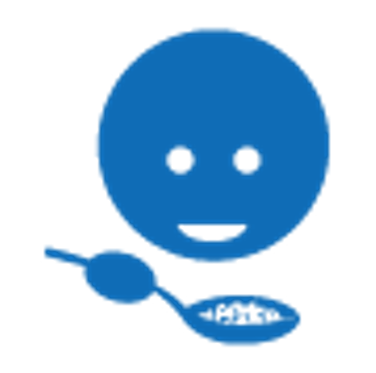 Actualización de la gestión de la información del Clúster de Nutrición de [País]
[Fecha de la reunión]
[Nombre del Responsable de gestión de la información]
Información General
Presencia operacional
Progreso en el logro de las metas
¿Cuál es el mejor y el peor socio compartiendo información con el Clúster?
[Información adicional si es necesaria]
Actualizaciones de la web
Que necesitamos de los socios
Presencia operacional
[Tabla (o gráfico), por estado o distrito comparando con datos del mes anterior los programas en curso en centros de tratamiento hospitalario (SC), programas terapéuticos ambulatoriosos (OTP), programas de alimentación suplementaria (TSFP), programas de distribución general de alimentación suplementaria (BSFP), programas de alimentación de lactantes y niños pequeños (IYCF) y programas de micronutrients(MN)]
Progreso en el logro de las metas
[Gráfico mostrando los avances en la implementación del Plan de respuesta a emergencias por cada área de intervención (se recomienda usar gráficos circulares o de barras)]
Tasas de respuesta
[Por mes y total]
[Número de informes que faltan al mes]
Los mejores socios compartiendo información con el Clúster
[Nombres de los socios que, en los últimos 3 meses, presentaron todos los informes dentro de los plazos fijados]
Los peores socios compartiendo información con el Clúster
[Nombre de los socios con un mayor número de informes pendientes de presentar]
[Información adicional si es necesaria]
[Cualquier otra información relevante para compartir con los socios, por ejemplo, cambios en el calendario de presentación de informes, cambios en las herramientas de información, nuevos resultados que se hayan obtenido, actualizaciones de los grupos de trabajo en la gestión de información, la publicación de un nuevo boletín, nuevo OCHA SitUpdate, etc.]
Actualización del sitio webhttps: //www.humanitarianresponse.info/en/operations/country/nutrition
[Resaltar aquí los cambios realizados en el sitio web desde la última reunión y los principales documentos subidos]
Que necesitamos de los socios
[Resaltar aquí lo que se necesita de los socios, incluyendo lo que se haya mencionado durante la presentación. Por ejemplo: presentar informes pendientes antes de [fecha], enviar comentarios sobre XX, actualizar información sobre quién hace qué y dónde (3W) antes de [fecha], actualizar listas de contactos antes de [fecha], etc.]
Información de contacto del Responsable de gestión de la información:
	Correo electrónico:
	Tel:


Datos de contacto del Coordinador del Clúster:
	Correo electrónico:
	Tel:

Página web del clúster: https://www.humanitarianresponse.info/en/operations/country/nutrition